The Night Before Christmas
Strange Collection for a nice Jewish Librarian
Marcie Haloin, 2015
www.mhaloin.com
1976 #1
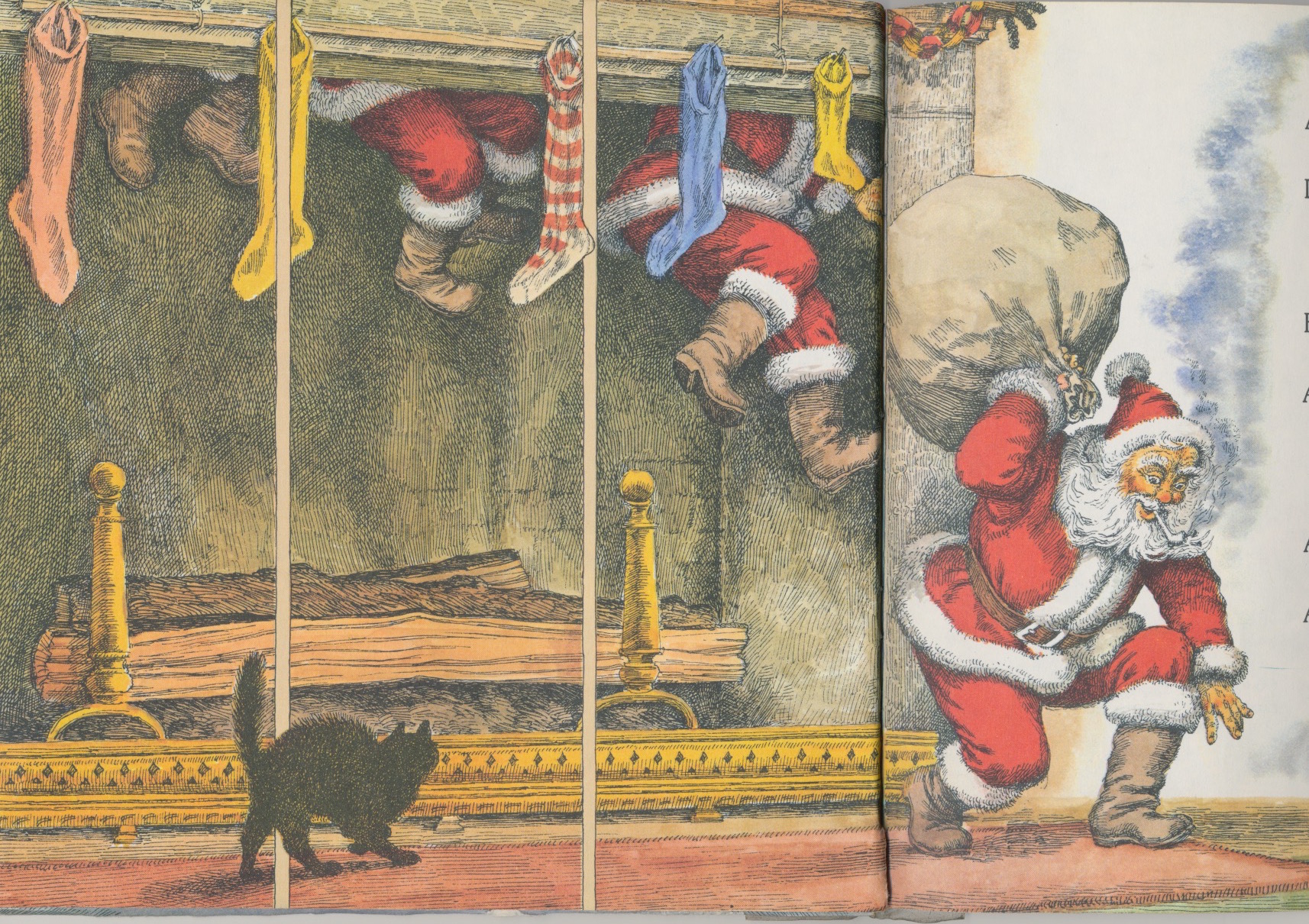 Green DOT means picture book with original poem.
For this Powerpoint whenever there is information in black or white font the text is Clement Moore’s poem.
Red dot means variation based upon the poem
For this Powerpoint whenever there is information in red font the text is a parody or variation, not the original poem.
2015
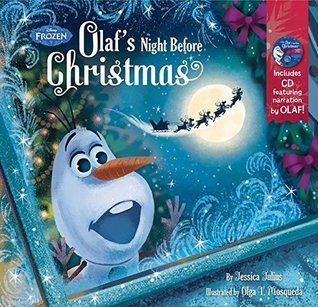 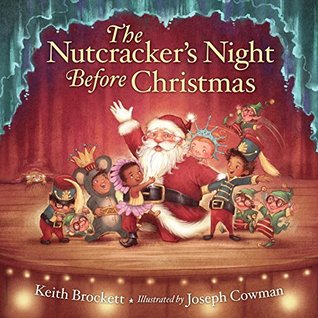 Olaf’s Night Before Christmas, #194
Nutcracker’s … , #193
Big Books
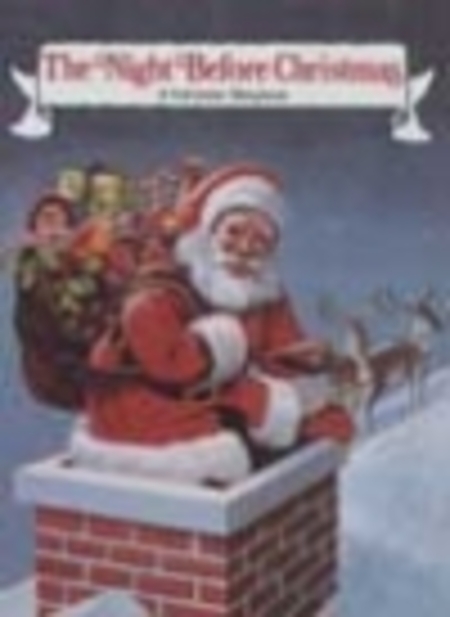 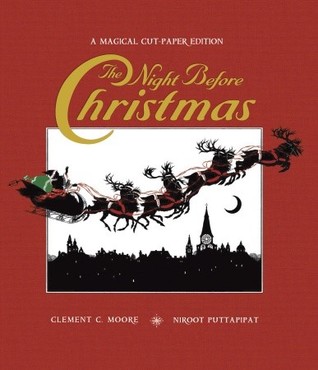 Illustrated by Paul Johnson, #43, 1990
Magical Cut Paper Edition, #173, 2007
Big Book, #40, 1988
Triangle Pop-up, #53, 1992Velvet Cover #169, 2006
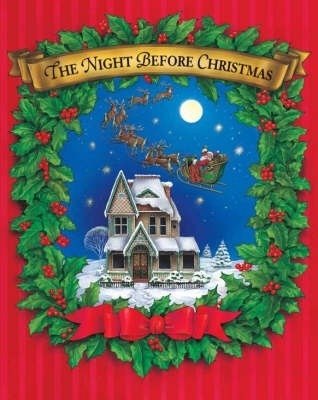 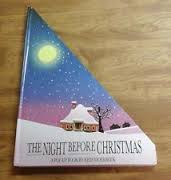 #169, 2006 with CD recording
Board Books
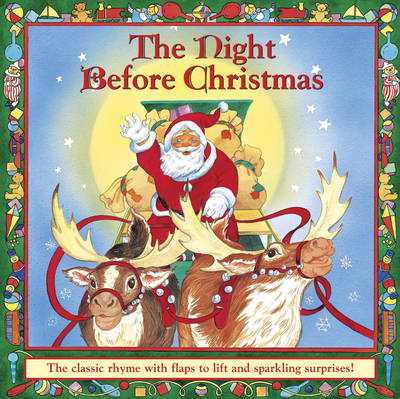 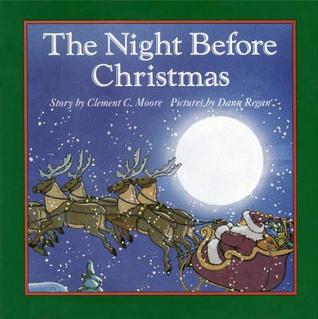 #48, 1991	#117, 1997
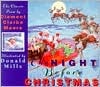 Lift the flaps and sparkling surprises, #166, 2005
Penny Ives Revolving Picture and Lift the Flap
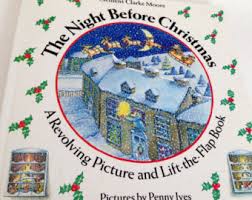 #7, 1988
Magic Windows, #146, 2003AniMotion, #181, 2009
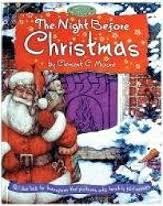 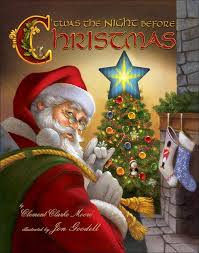 Michael Hague Pop-up#28, 1981
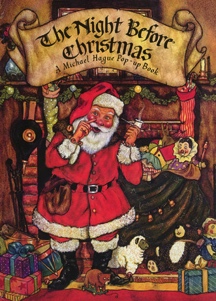 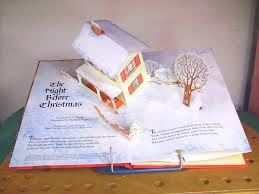 Robert Sabuda Pop-Up, #138, 2002
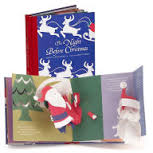 Goldilocks- Lifesavers – Golden Books 1987 #4
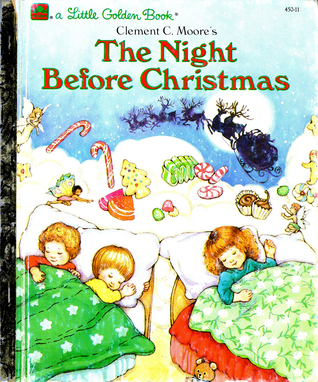 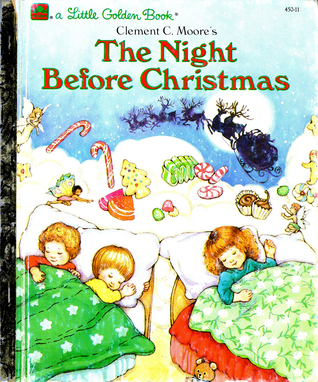 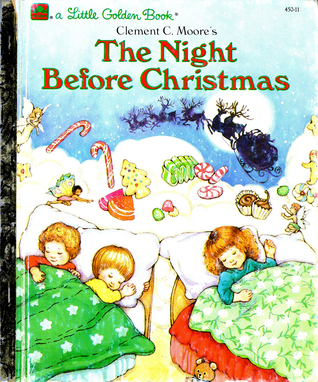 Ruth Sanderson Carousel Book, #86, 1994
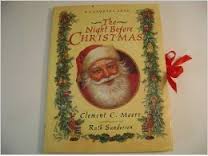 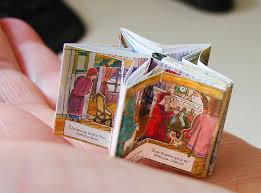 Oldest ones have Whitmanc 1950 MCML #175 and c 1958 MCMLVIII #83
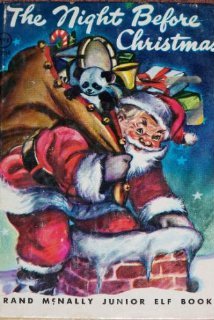 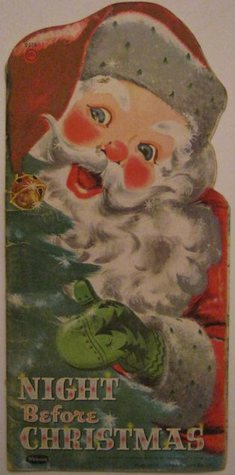 Reproduction of Antique edition circa 1870, #24
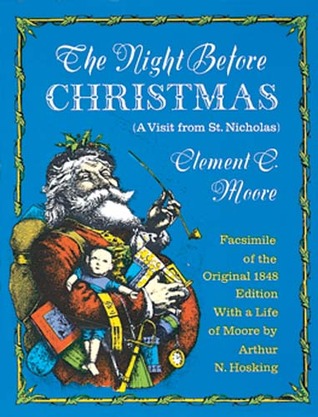 Facsimile of the Original 1848 Edition #20
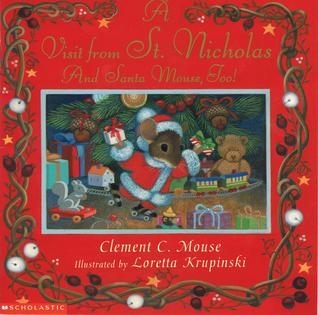 Original Poem with unusual characters
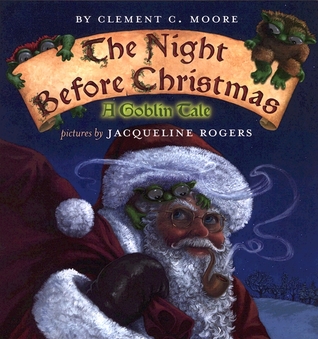 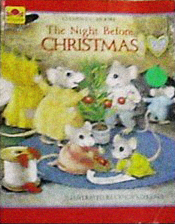 Visit from St. Nicholas And Sant Mouse, Too! #103 , 1998
The Night Before Christmas: A Goblin Tale,  #147,  2003
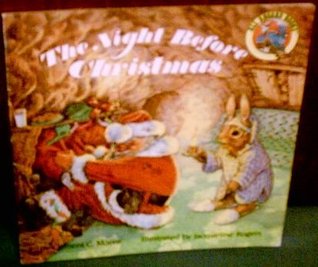 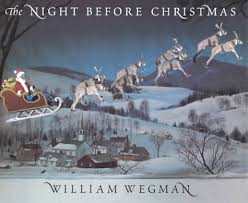 Mice #3 , 1982
Rabbits, #16, 1987
William Wegman’s Weimaraners, #127, 2000
Recordings
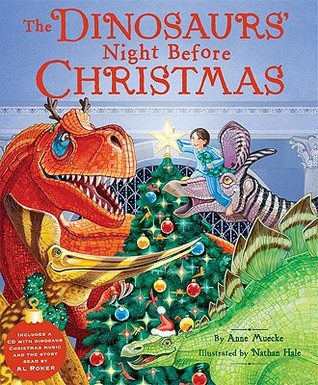 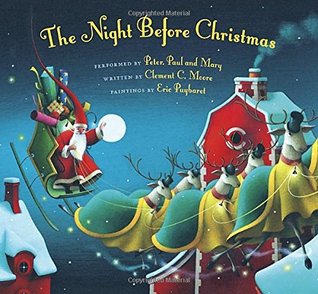 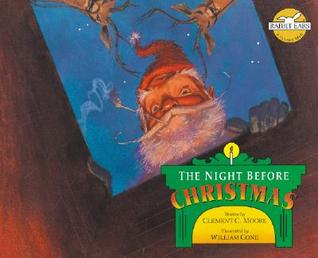 The Dinosaurs’ Night Before Christmas,  read by Al Roker, #180,  2008
The Night Before Christmas by Peter Paul and Mary,  #184,  1996
The Night Before Christmas Rabbit Ears production read by Meryl Streep,  #67,  2006
Unfoldable and board pop-up
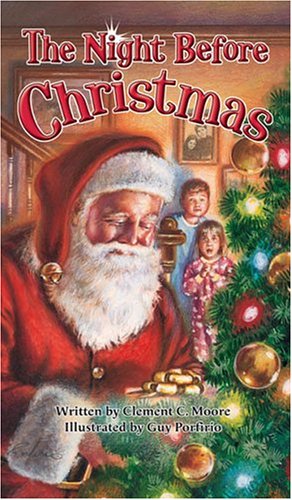 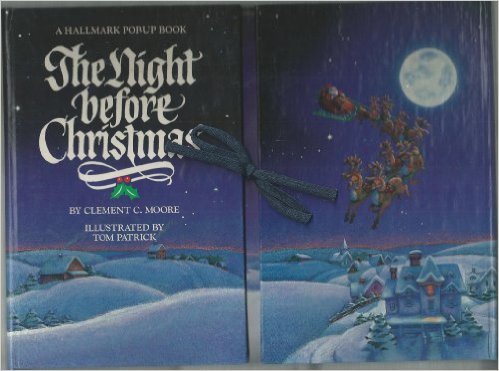 Hallmark pop-up and bag, #154, 1988,
Unfoldable, #153, 2004
Characters Kids Know(sometimes parody poem)
Barney, #139
Elmo, #161
Muppets, #64
Olaf from Frozen, #194
Pete the Cat, #191
Pirates,  #182,
Heathcliff, #46
Little Critter, #69
Garfield, #47
Disney Babies, #57
Teddy Bears, #119
Bugs Bunny , 109
Poem with usable items
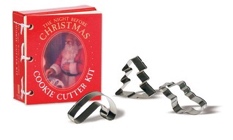 Large Gift Bag, #174, Expressions from Hallmark
Cookie Cutter Kit, #160, 2010
Some well known illustrators
James Marshall #10
Tomie DePaola #60
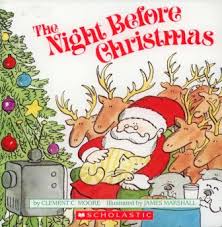 Anita Lobel #11
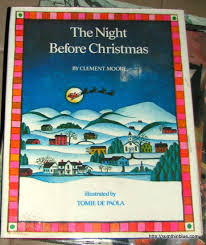 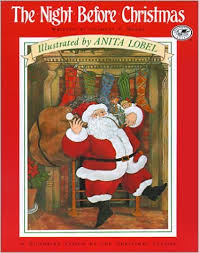 More well known illustrators
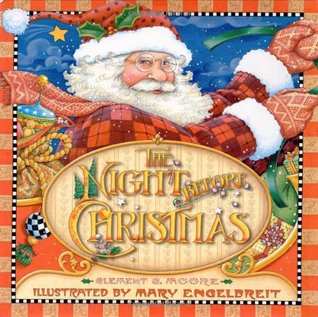 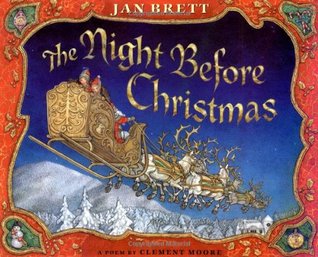 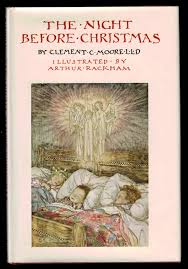 Jan Brett #112
Mary Engelbrett #135
Arthur Rackham #79, 115, 1931
A couple more favorite illustrators
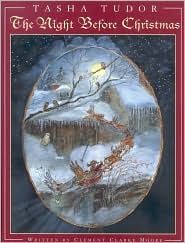 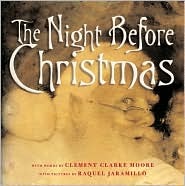 Tash Tudor, #123,1999
Raquel Jaramillo, #142, 2001
Grandma Moses and Will Moses
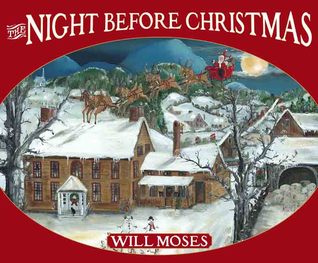 Grandma Moses #32, 1948
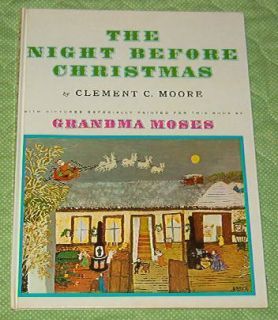 Will Moses #172,  2006
Spanish & English
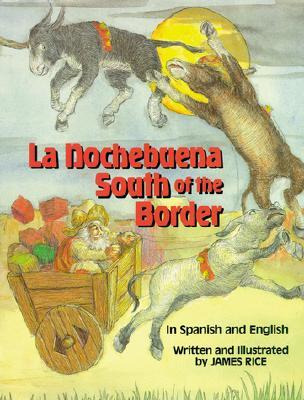 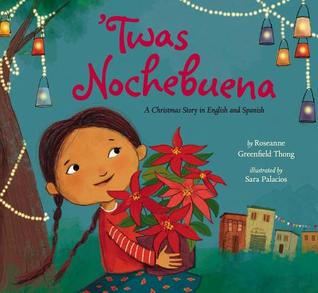 ‘Twas Nocebuena:  A Christmas Story in English and Spanish, #190, 2014
La Nocebuena South of the Border, JAMES RICE, #80, 1993
Sign Language, #62 & # 128
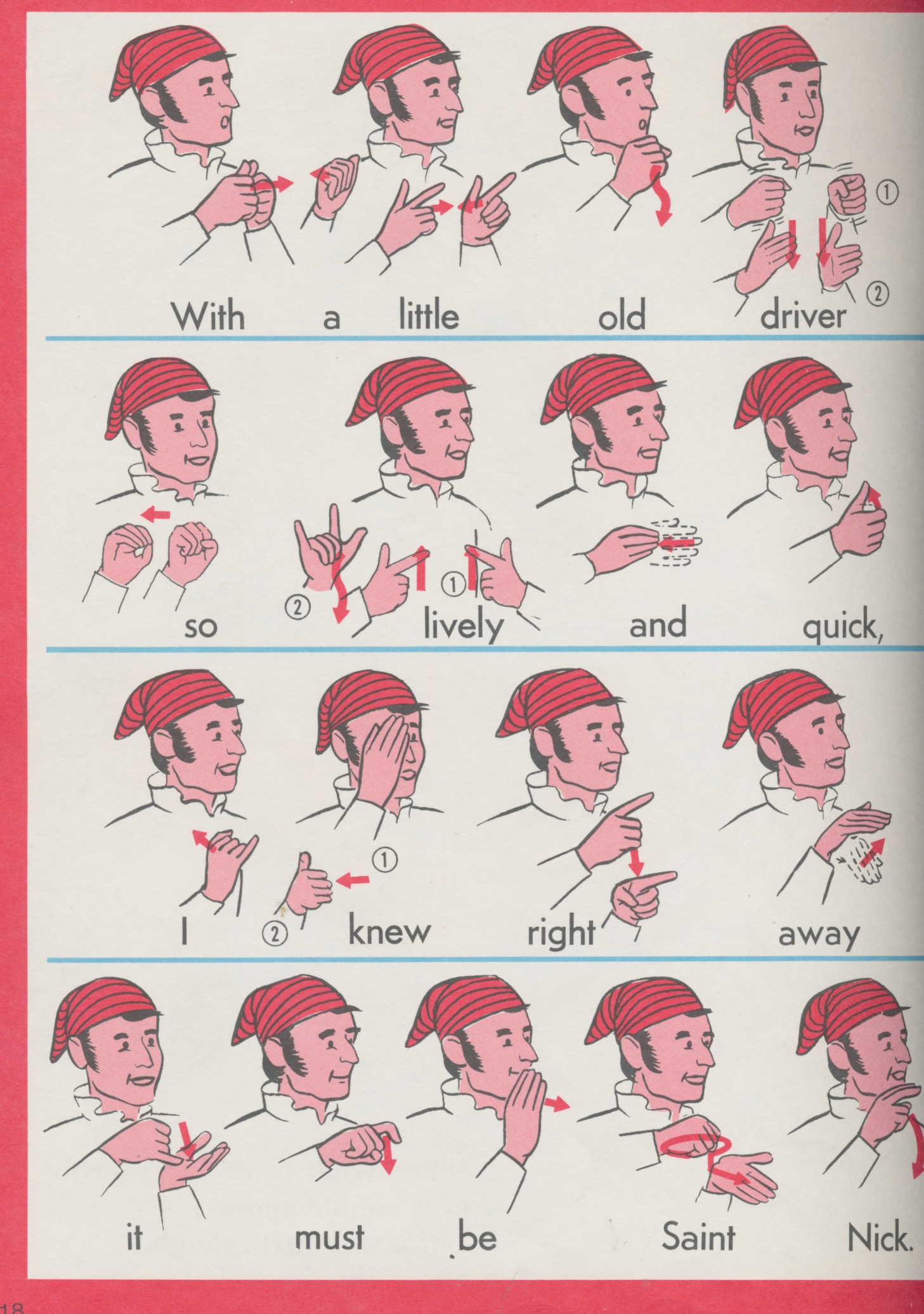 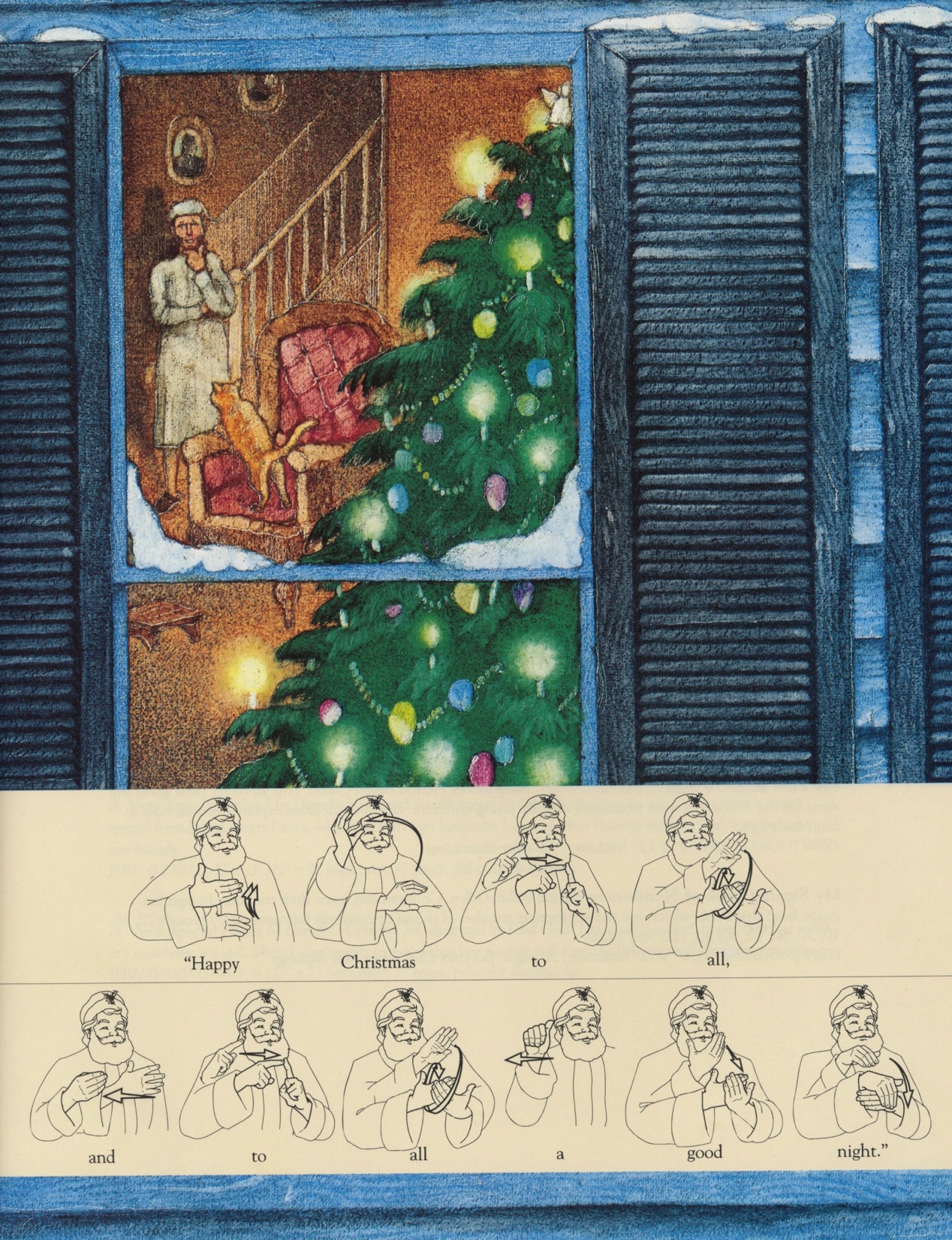 Hawaii
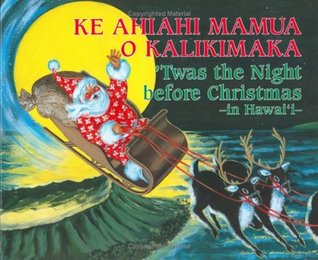 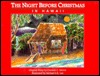 The Night Before Chrismas in Hawaii, #170,  1991
Ke Ahiahi Mamua O Kalikimaka  #164 , 1984
Variations from specific    places
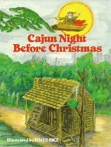 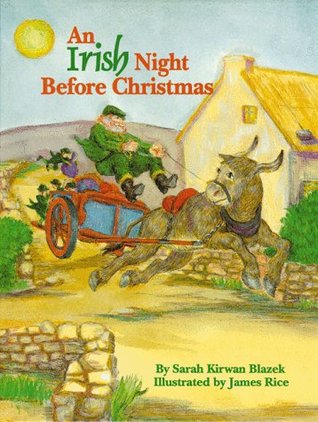 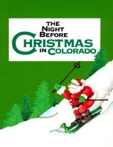 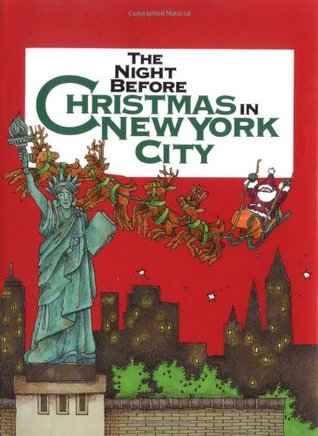 The Night Before Christmas: In Texas That is,, #9, 1952,1980
Cajun Night Before Christmas by “Tosclair” in 1967, illus. by JAMES RICE, #8, 1988
Since then James Rice has published MANY versions of Night Before.  I have 10 others.  An Irish Night Before Christmas, #91, 1995
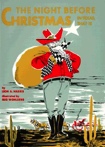 Gibbs Smith Publishers have from every state.
Colorado #133, 2000
 New York City #133, 1994
Rocky Mountain & Cowboy
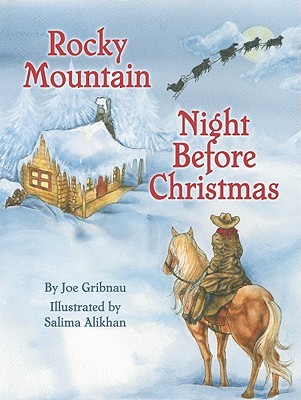 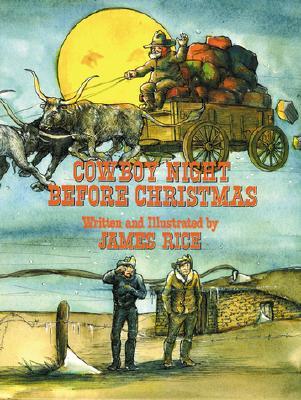 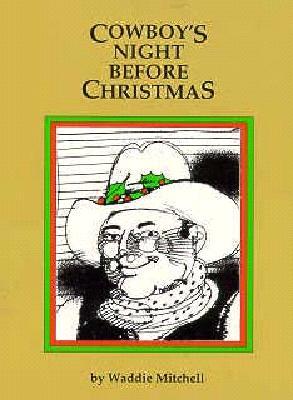 Cowboy’s Night Before Christmas,  #68,  1992
Cowboy Night Before Christmas,  #36,  1986
Rocky Mountain Night Before Christmas,  #178,  2007
AFRICAN AMERICAN SANTAS
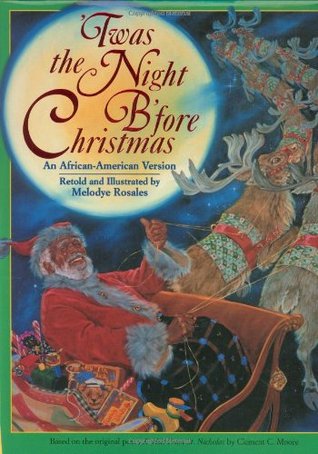 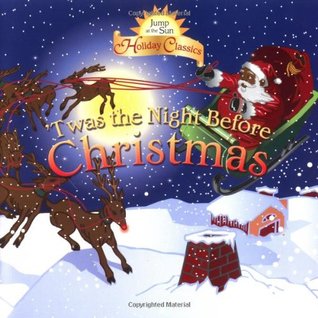 # 151, 2004, Jump at the Sun
# 99, 1996
Search and Find
Hidden Picture Book, #58
Can You See What I See, #159
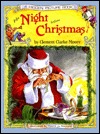 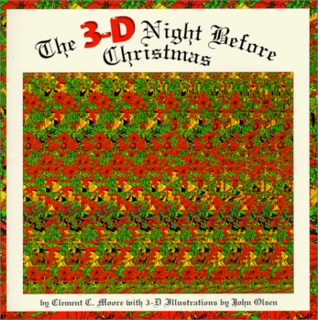 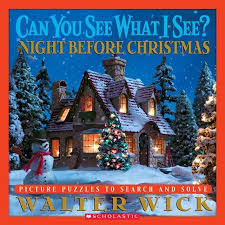 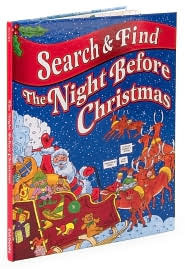 3-D, #85, Look and Find on the Night Before Christmas, #63, 
 Search & Find, #173
Pop-ups
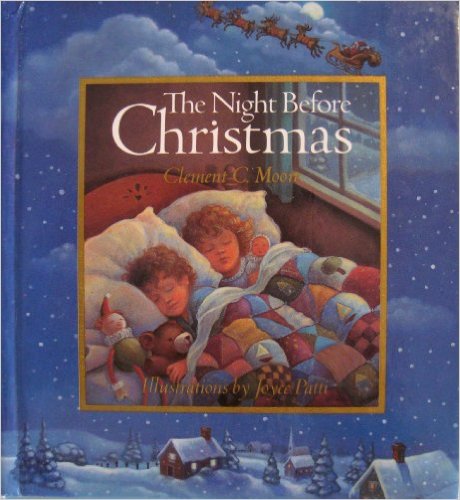 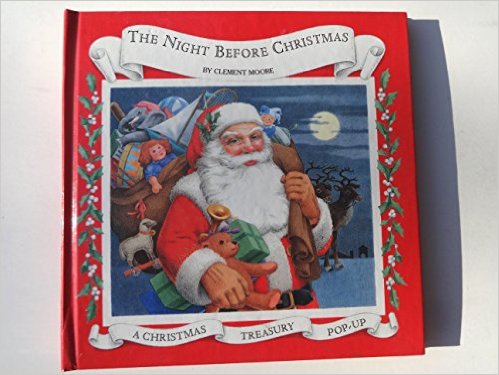 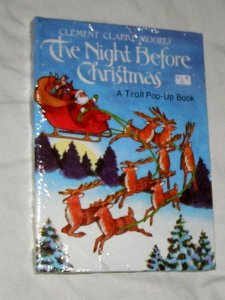 Shadow pictures, #49  1992
Pop-up pages, #71, 1992
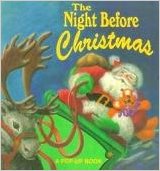 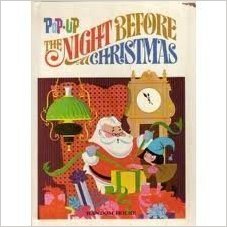 Full page pop-ups in 2 sizes,
 #27, 1987 & 1989
Pop-up full pages, #89, 1993
Random House
 Pop-up #26,
Lift the Flaps Rebus, Michael Forman, #18, 1988
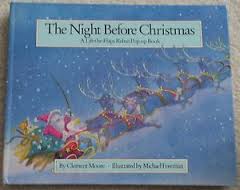 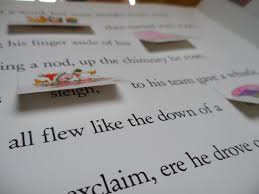 Rebus, sticker, & coloring books
Rebus Sticker, #97, 1996
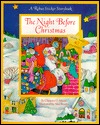 Favorite is Laminated Coloring book which 25 students can use to round robin read in a circle. #15, #19, #41, #59
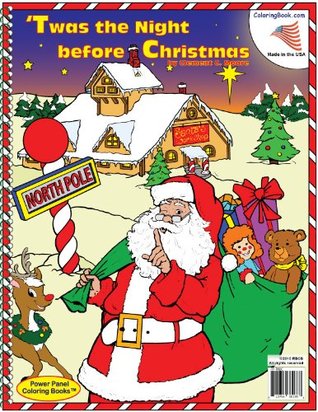 Shadow pictures, Scratch & Sniff , Glow in the Dark
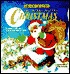 Bedtime Shadow, #168, 2006
Scratch & Sniff, #187, 2007
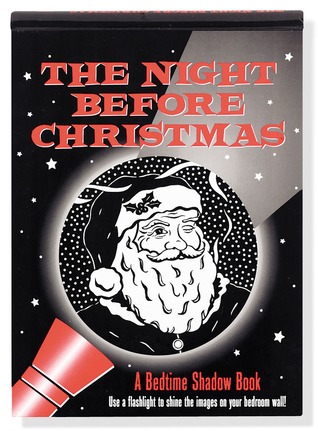 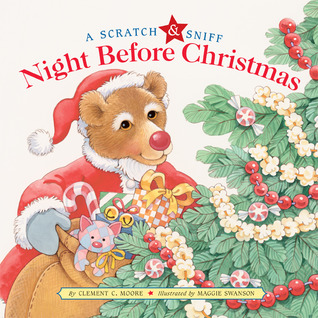 Glitter Glow, #134
Watch Me Glow #66
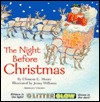 Dogs and Cats Versions
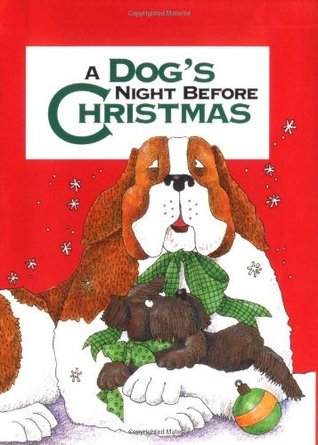 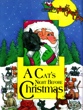 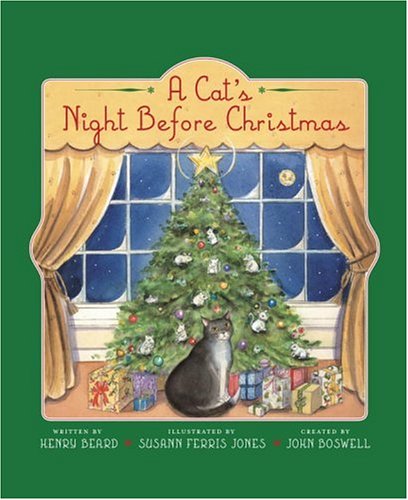 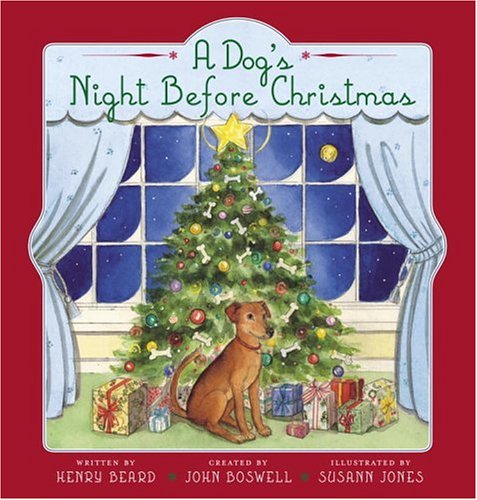 A Dog’s (Cat’s) Night Beforeg Christmas, #113 & #114, 1996
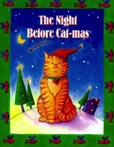 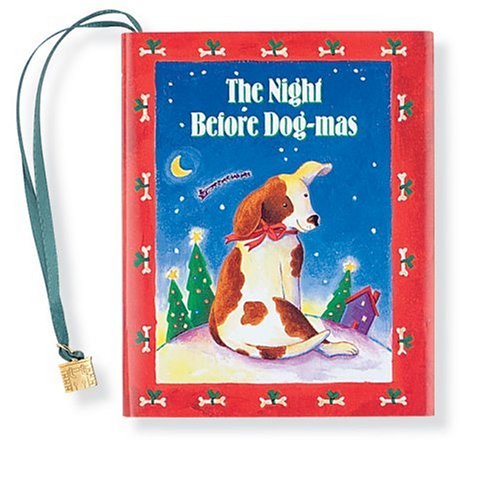 A Dog’s (Cat’s) Night Before Christmas, #156 & #157, 2005
The Night Before Dog-mas, Cat-mas, #121 & #122, 1998
Other Holidays or events
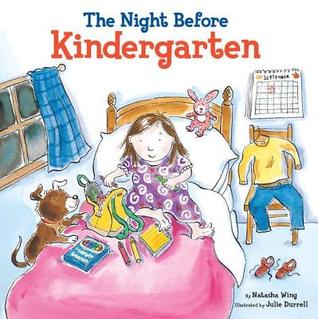 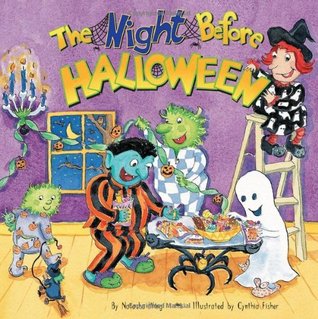 “Twas the Night Before Thanksgiving, #96, 1990 Dav Pilkey
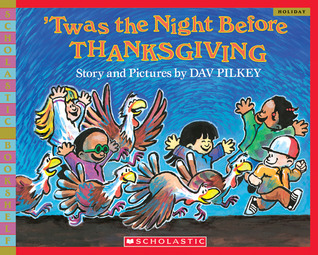 Night Before Kindergarten, #149,  2001. …Halloween, #116, 1999 Fort Collins, Colorado Author Natasha Wing  has many variations.
Parody with messages I love
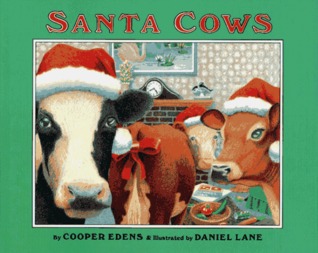 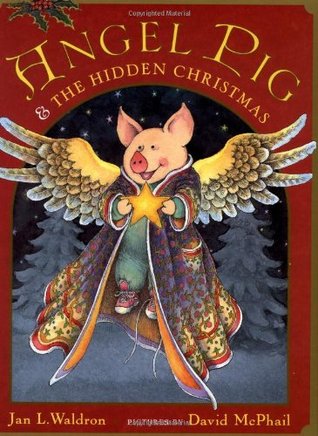 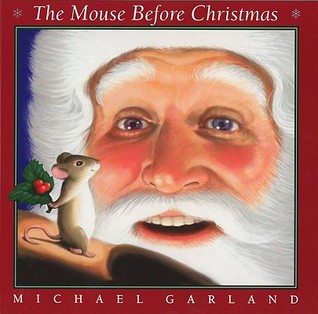 Santa Cows, #50, 1991
Mouse Before Christmas, #108, 1997
Angel Pig…, #105, 1997
School Parodies
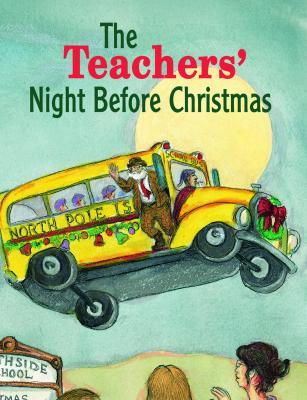 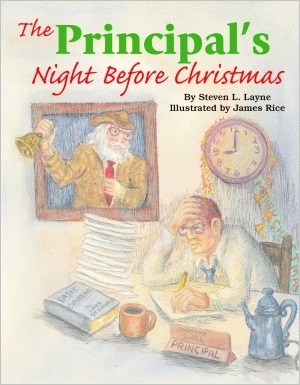 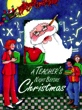 A Teacher’s Night Before Christmas,  #110,  1996
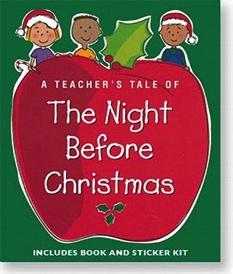 The Teacher’s (Principals’s)  Night Before Christmas,  #131 & #140, 2004
By Steven L. Layne with James Rice illustrations
A Teacher’s Tale of The Night Before Christmas,  #148,  2002
Before and After Parodies
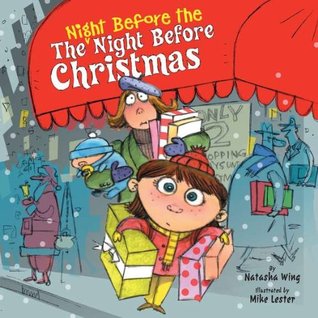 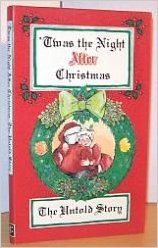 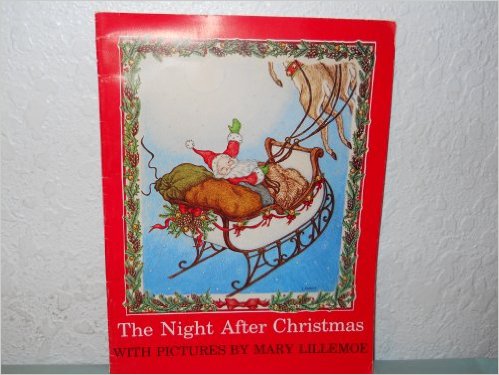 The Night Before the Night Before  Christmas #150,  2002
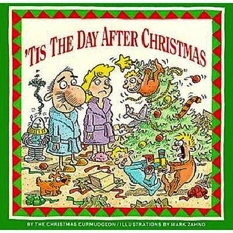 ‘Twas the Night After Christmas: The Untold Story #38,  1990
‘Tis the  DayAfter Christmas #73,  1991
The Night After Christmas #145,  1977
Have a Happy Christmas!